indatastod@trafikverket.se
Konfidentialitetsnivå: 1 – Ej känsligt
Webbinarie juni 2025
Agenda – Stödjande dokumentation och andra hjälpmedel
Introduktion

TDOK - Regelverk
Vägledning och DPS
Instruktionsbibliotek
Leveransmallar

Frågor
indatastod@trafikverket.se
Konfidentialitetsnivå: 1 – Ej känsligt
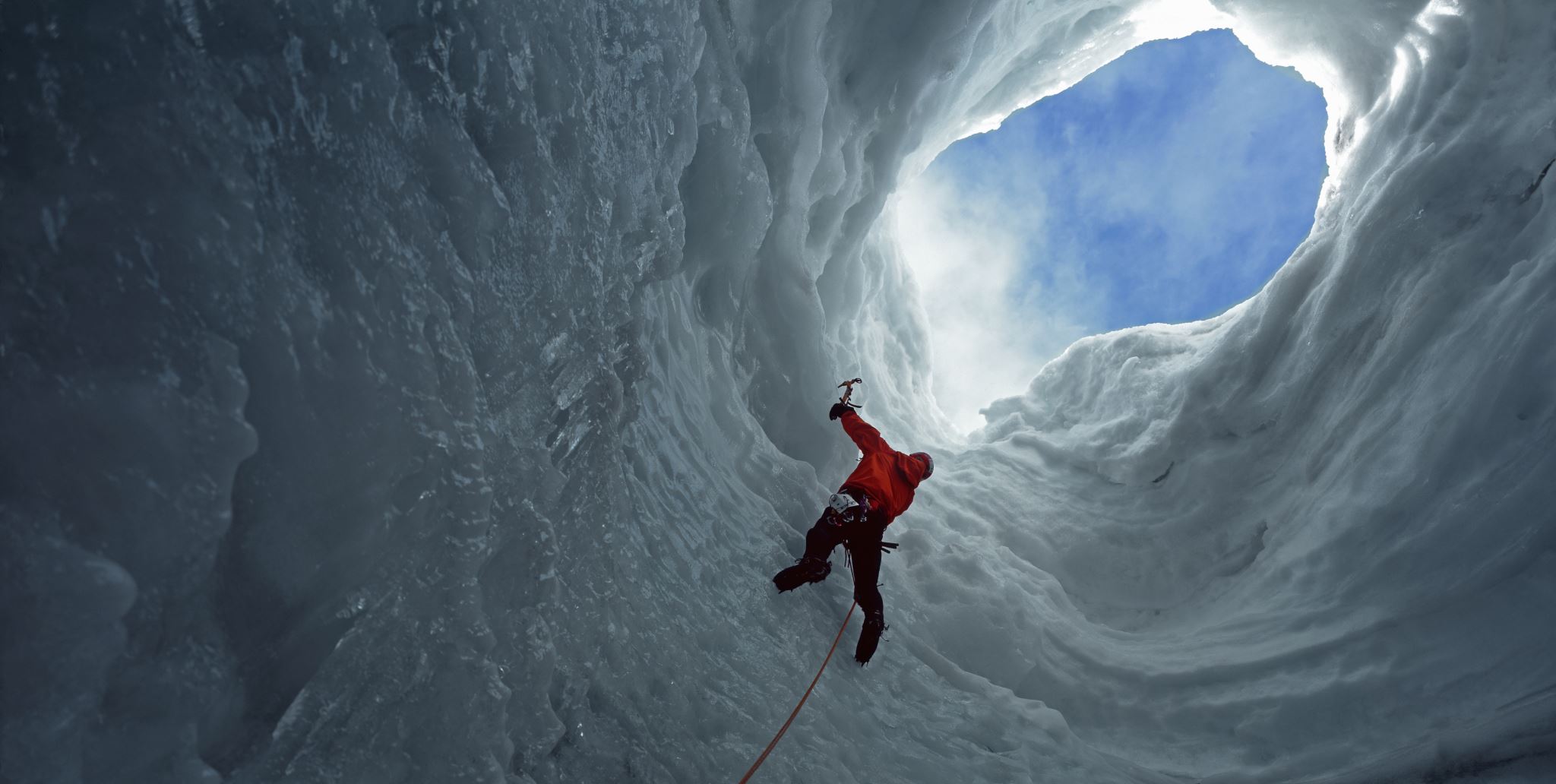 Webbinarie juni 2025
Introduktion
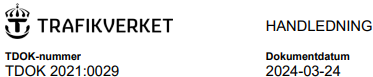 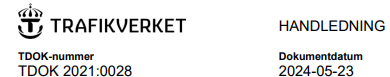 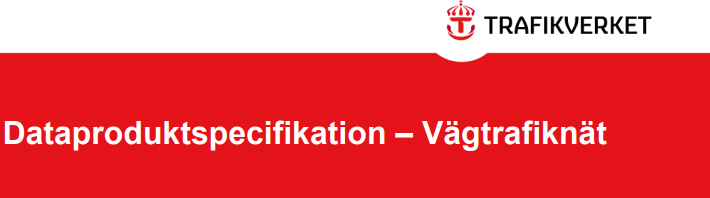 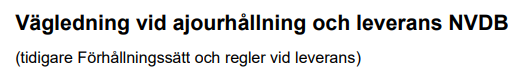 indatastod@trafikverket.se
Konfidentialitetsnivå: 1 – Ej känsligt
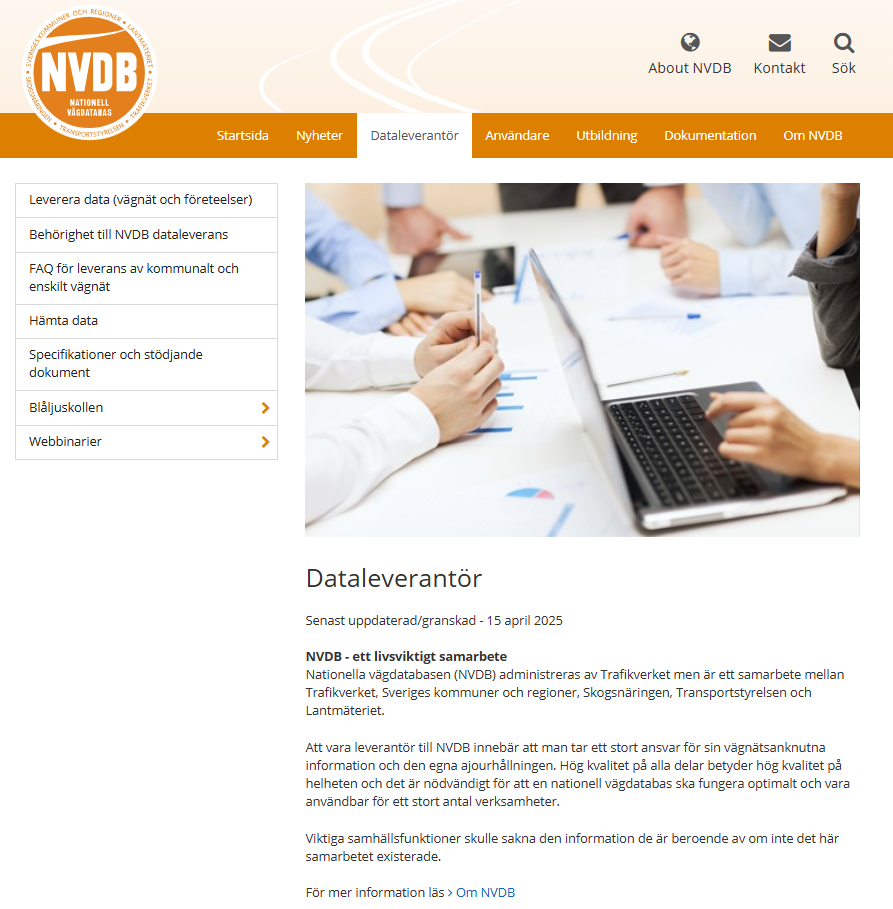 Webbinarie juni 2025
NVDB.se
Information för dataleverantörerhttps://www.nvdb.se/sv/dataleverantor/ 

Översiktlig info vid leverans av kommunalt och enskilt vägnät
Behörighet
FAQ
Specifikationer och stödjande dokument
indatastod@trafikverket.se
Konfidentialitetsnivå: 1 – Ej känsligt
Webbinarie juni 2025
Regelverk – TDOK
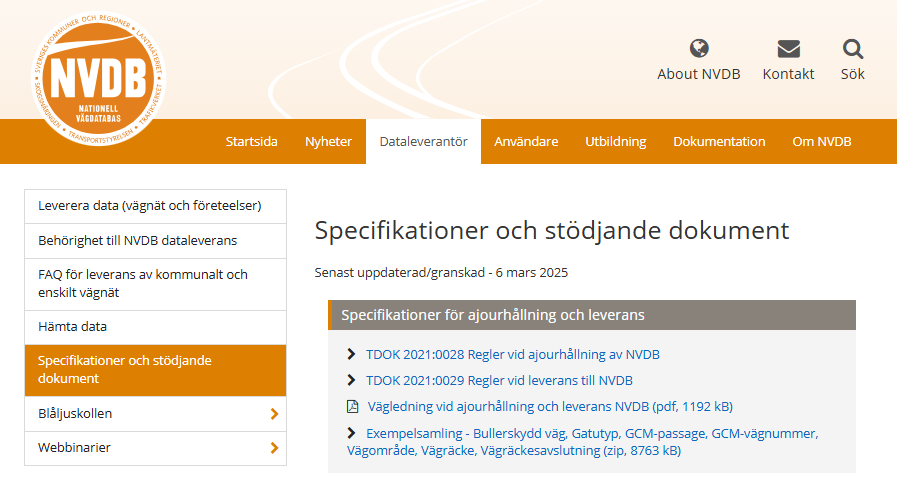 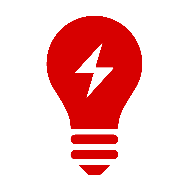 Dataleverantör? 
Två regelverk att känna till:
TDOK 2021:0028Regler vid ajourhållning av NVDB

TDOK 2021:0029Regler vid leverans till NVDB
https://www.nvdb.se/sv/dataleverantor/dokumentation/
indatastod@trafikverket.se
Konfidentialitetsnivå: 1 – Ej känsligt
Webbinarie juni 2025
TDOK 2021:0028 Regler vid ajourhållning av NVDB
Illustrationer
Syfte

Generaliseringsregler




Grundregler för att avbilda vägnätkontinuitetsregler, noders placering, topologiregler, avbildning korsningar/trafikplatser mm
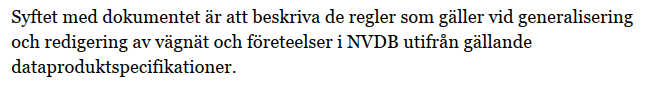 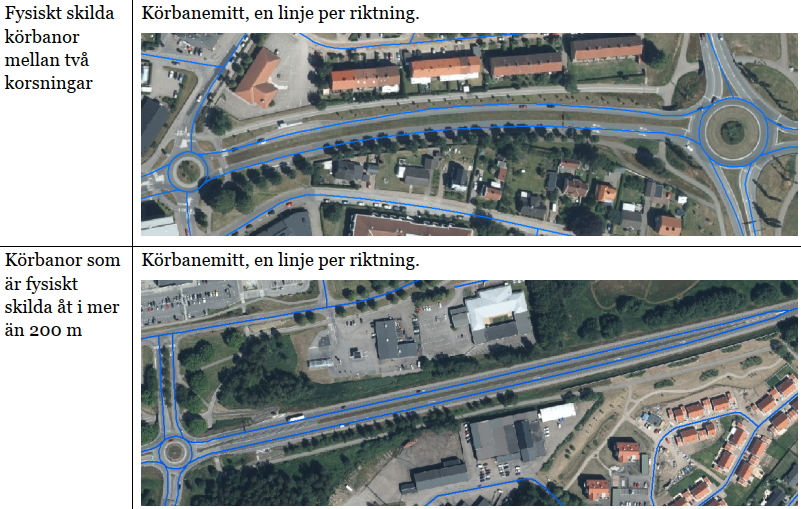 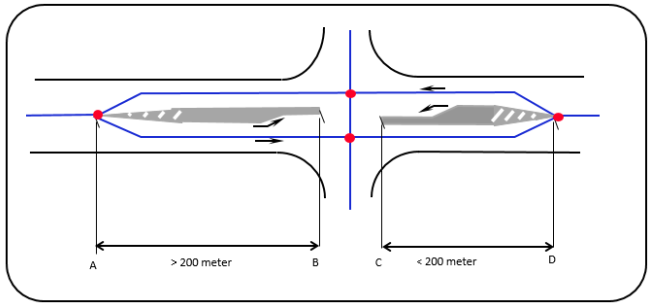 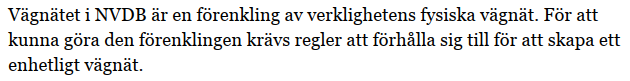 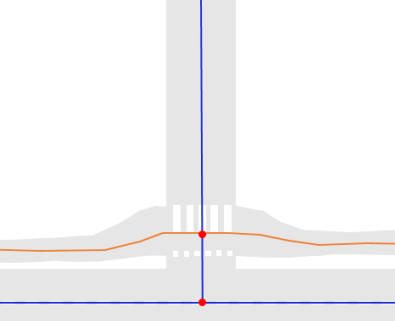 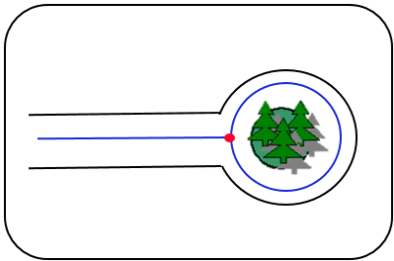 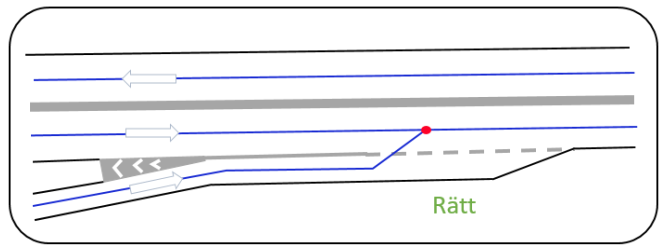 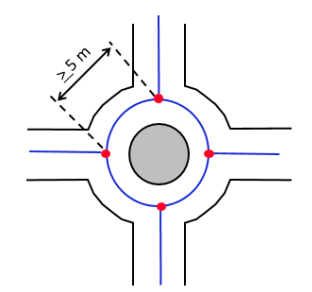 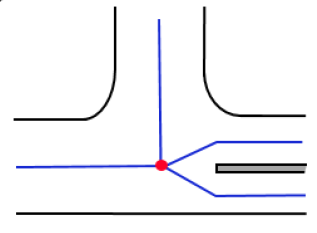 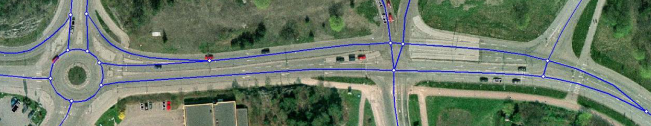 indatastod@trafikverket.se
Konfidentialitetsnivå: 1 – Ej känsligt
Webbinarie juni 2025
TDOK 2021:0028 Regler vid ajourhållning av NVDB
Redigera vägnät och företeelser
Nya objekt


Förändring
Avslutning



Rättning
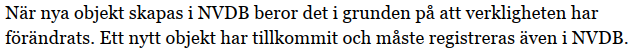 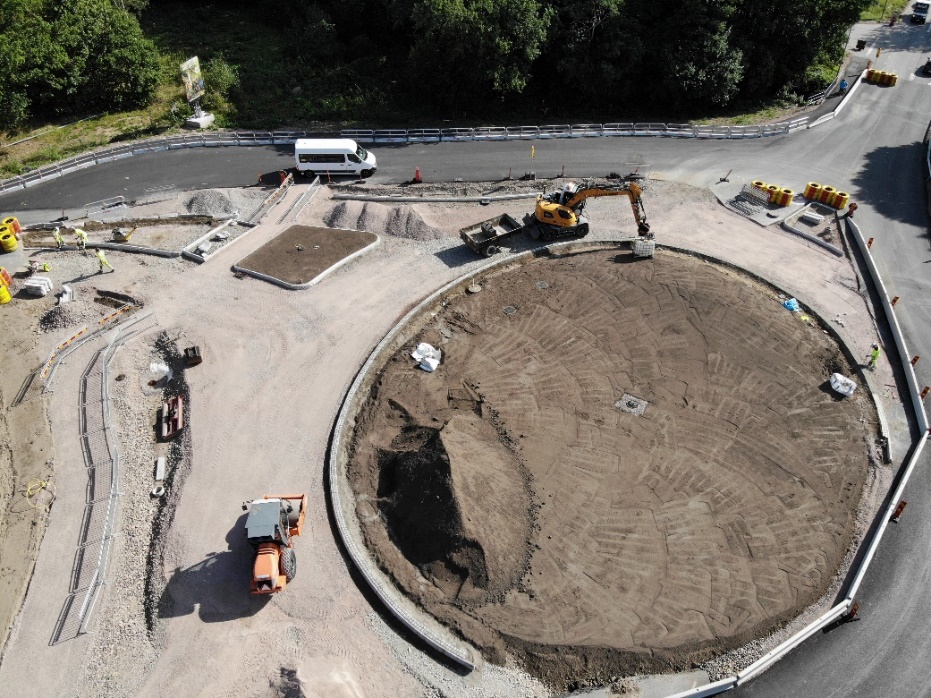 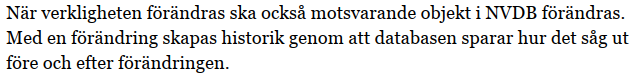 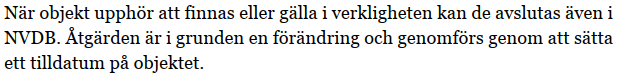 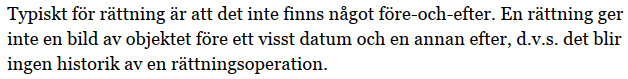 indatastod@trafikverket.se
Konfidentialitetsnivå: 1 – Ej känsligt
Webbinarie juni 2025
TDOK 2021:0028 Regler vid ajourhållning av NVDB
HistorikFrån-datum, till-datumFiktivt datum



Fallbeskrivningar – vanligt förekommande typfallFörbättring av geometriFörändring av korsningarFörändring av vägavsnittGränsdragning vid förändring som påverkar både kommunal/statlig väg
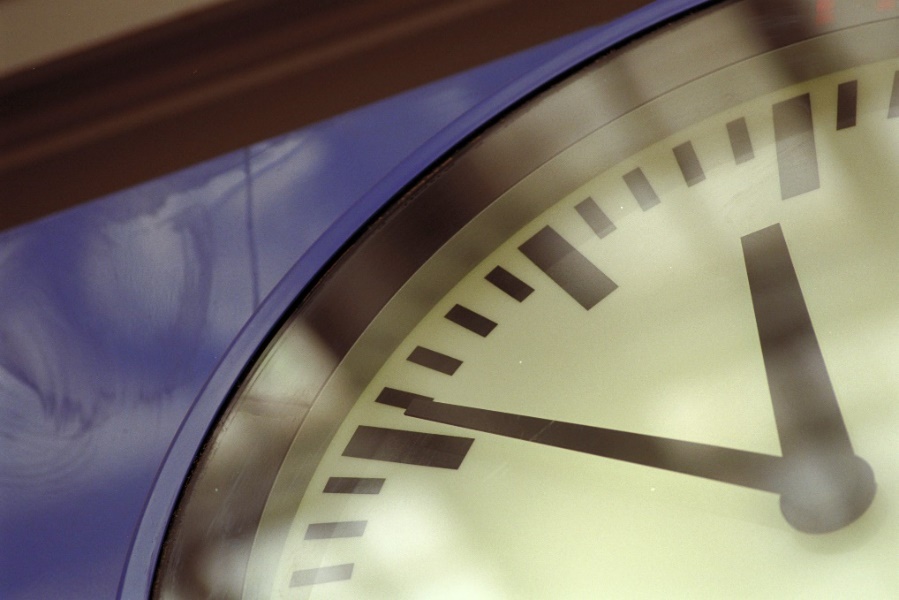 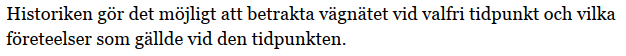 indatastod@trafikverket.se
Konfidentialitetsnivå: 1 – Ej känsligt
Webbinarie juni 2025
TDOK 2021:0029 Regler vid leverans till NVDB
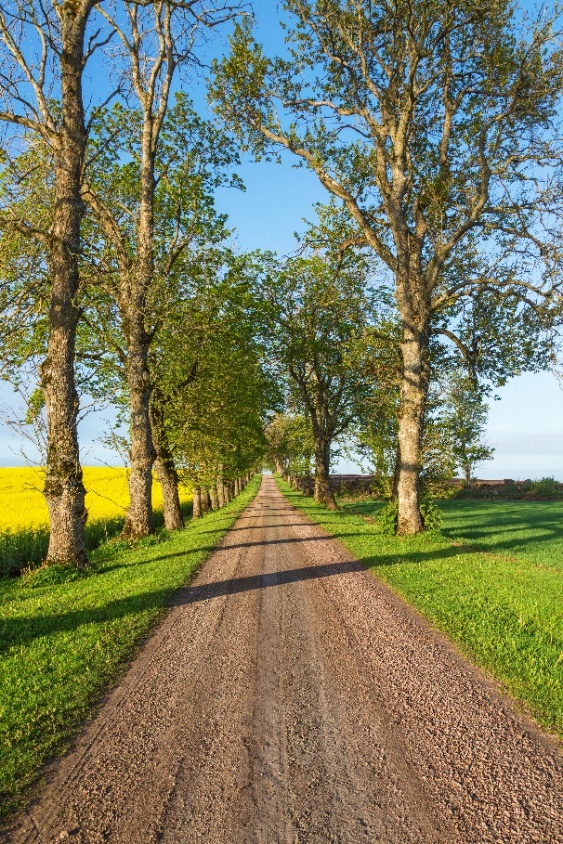 Syfte
Vägnätets omfattning i NVDBVägnät som alltid ska levererasVägnät som kan levererasVägnät som inte ska levereras

Olika sätt att leverera data
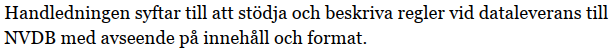 Se listan kap. 5
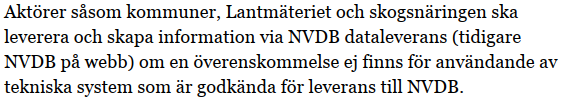 indatastod@trafikverket.se
Konfidentialitetsnivå: 1 – Ej känsligt
Webbinarie juni 2025
TDOK 2021:0029 Regler vid leverans till NVDB
Allmänna krav vid leverans Via filer (Shape, geodatabas, GeoPackage, DWG/DXF)Via system som är synkroniserade med NVDB (xml)
Referenssystem i plan och höjd
Redovisning och inmätning av vägnätStöd vid inmätning av väggeometrierGeometrilinjens placeringExempel, illustrationer

Regler för företeelser och attributAttribut, struktur, kvalitetskrav och regler vid insamling av data, se DPSGodkända attribut, se datakatalogerna i Lastkajen
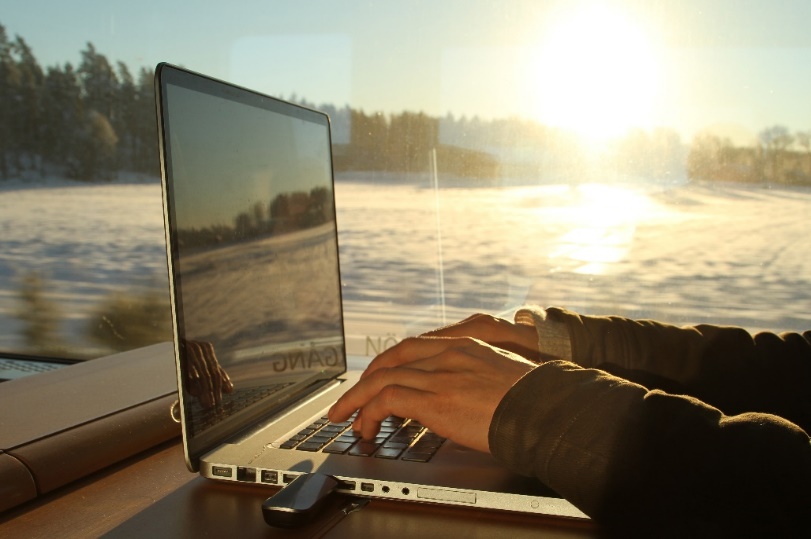 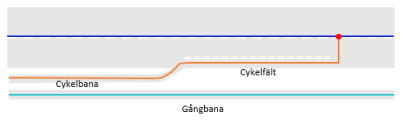 indatastod@trafikverket.se
Konfidentialitetsnivå: 1 – Ej känsligt
Webbinarie juni 2025
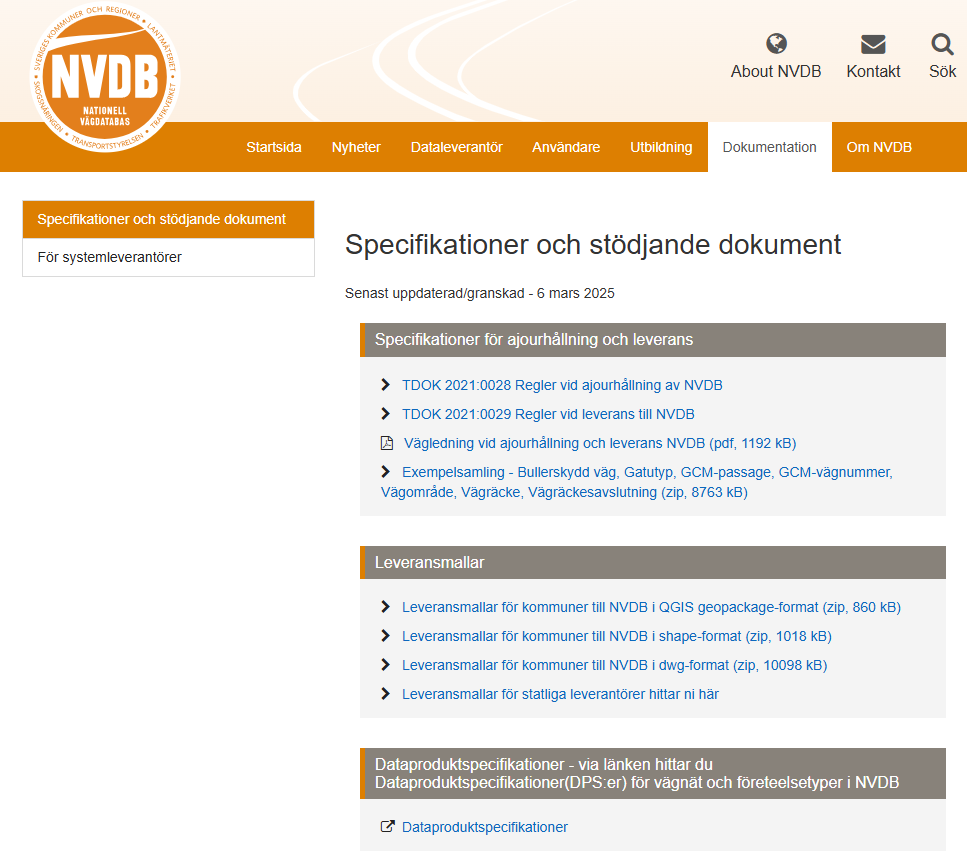 Vägledning och DPS
1.
2.
indatastod@trafikverket.se
Konfidentialitetsnivå: 1 – Ej känsligt
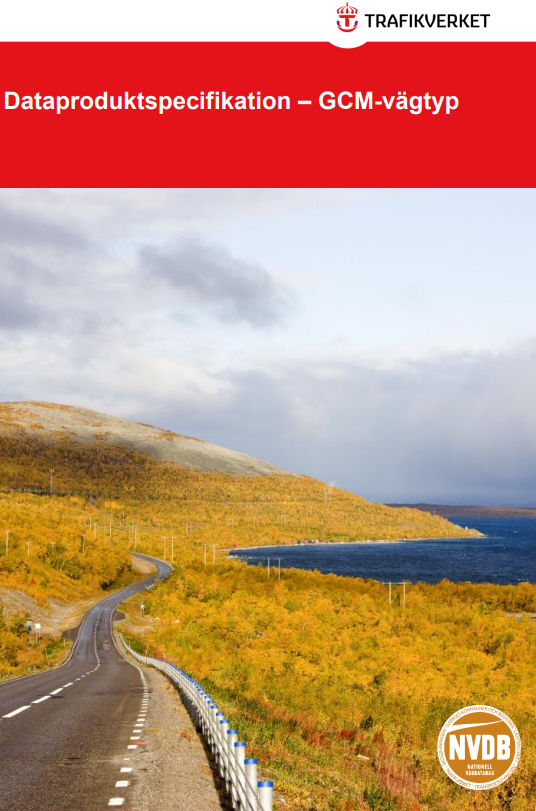 Webbinarie juni 2025
Dataproduktspecifikationer
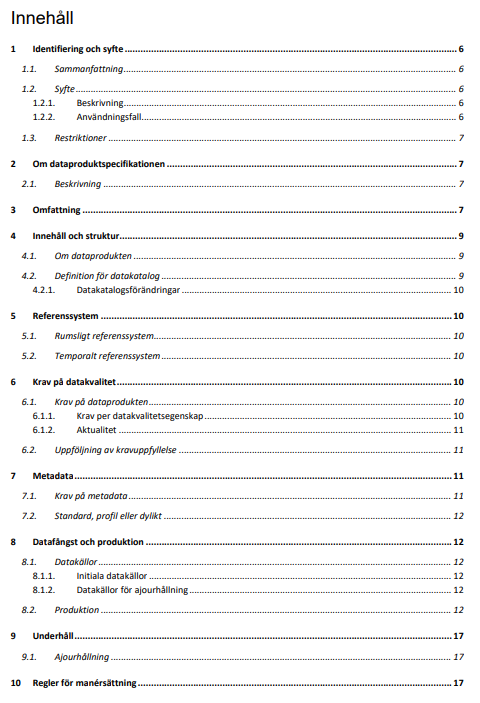 1.2 – Syfte, beskrivning
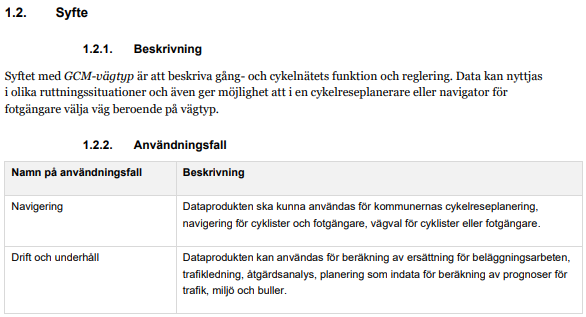 indatastod@trafikverket.se
Konfidentialitetsnivå: 1 – Ej känsligt
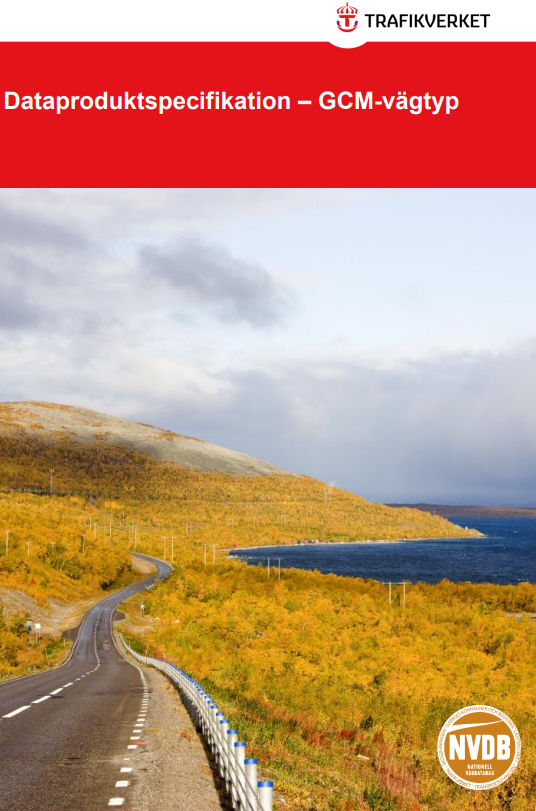 Webbinarie juni 2025
Dataproduktspecifikationer
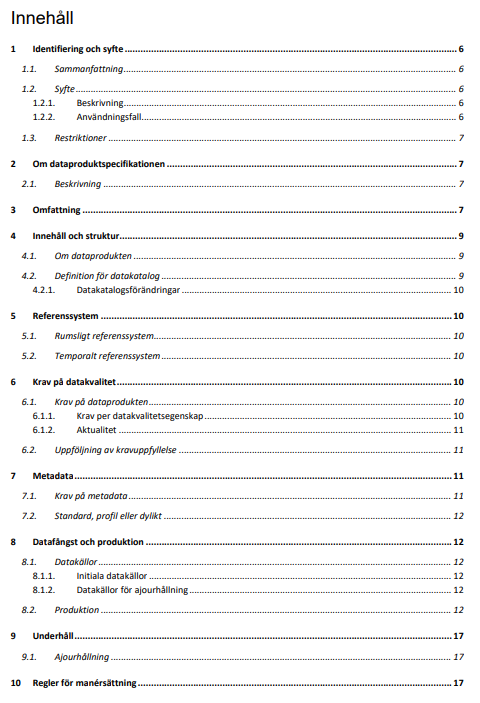 1.2 – Syfte, beskrivning
3 – Omfattning
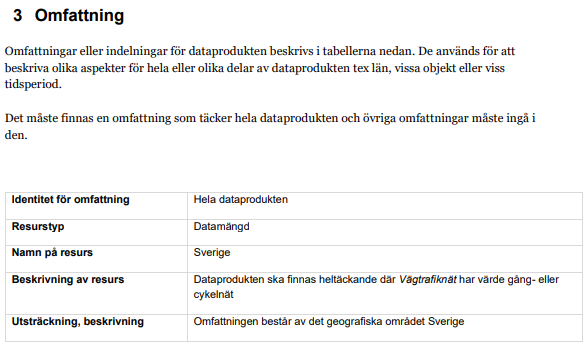 indatastod@trafikverket.se
Konfidentialitetsnivå: 1 – Ej känsligt
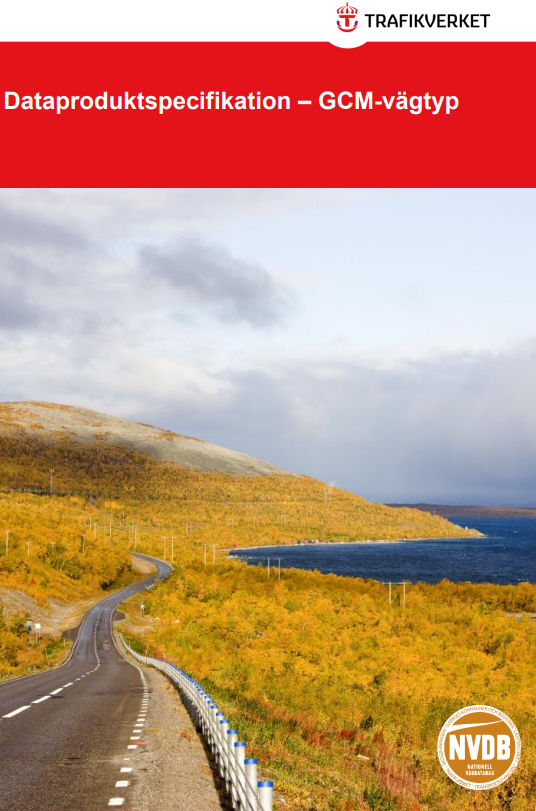 Webbinarie juni 2025
Dataproduktspecifikationer
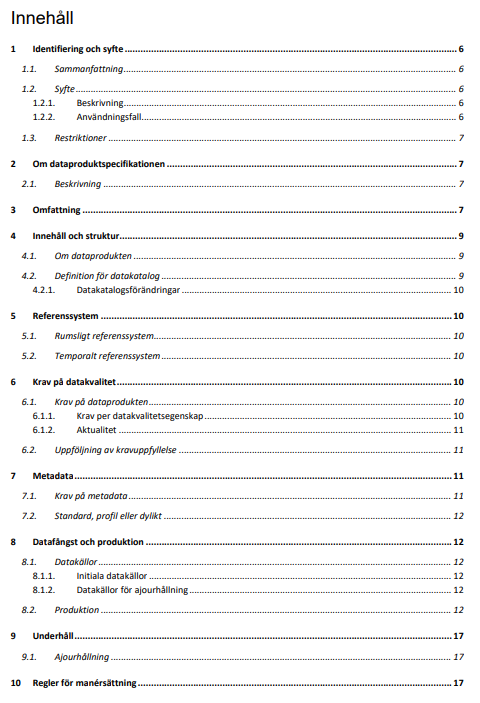 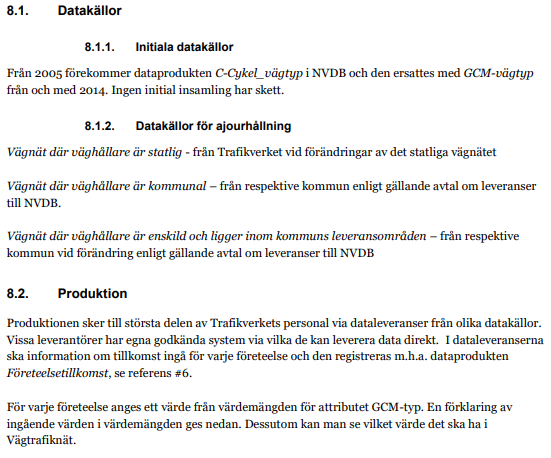 1.2 – Syfte, beskrivning
3 – Omfattning
4 – Innehåll och struktur
	- Om dataprodukten
	- Definition för datakatalog
6 – Krav på kvalitet
8 – Datafångst och produktion
indatastod@trafikverket.se
Konfidentialitetsnivå: 1 – Ej känsligt
Webbinarie juni 2025
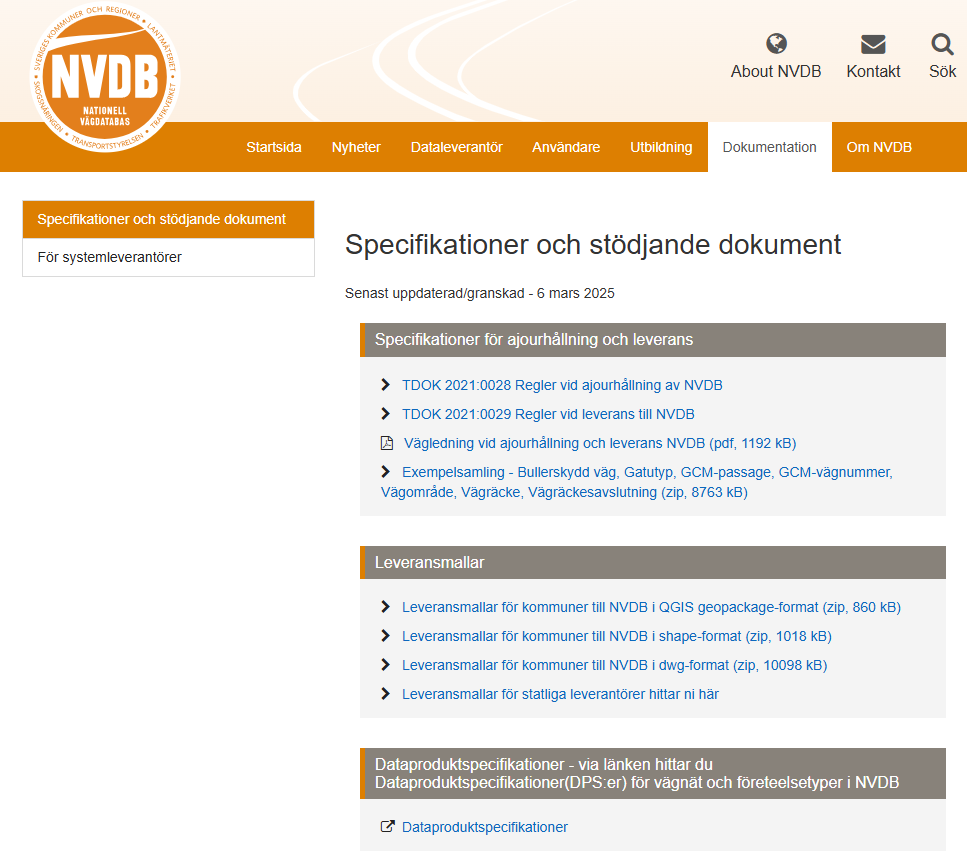 Vägledning
1.
indatastod@trafikverket.se
Konfidentialitetsnivå: 1 – Ej känsligt
Webbinarie juni 2025
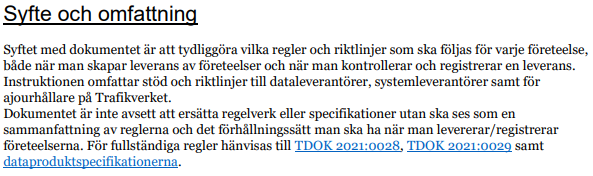 Vägledning
Heltäckande företeelser
Avsaknad av företeelser
Vid förekomst
Generella regler
Rättning
Förändring
Skapa nytt
Avsluta
Begrepp och metoder
Specifika regler
Heltäckande?
Samband?
indatastod@trafikverket.se
Konfidentialitetsnivå: 1 – Ej känsligt
Webbinarie juni 2025
Instruktionsbibliotek NVDB Dataleverans
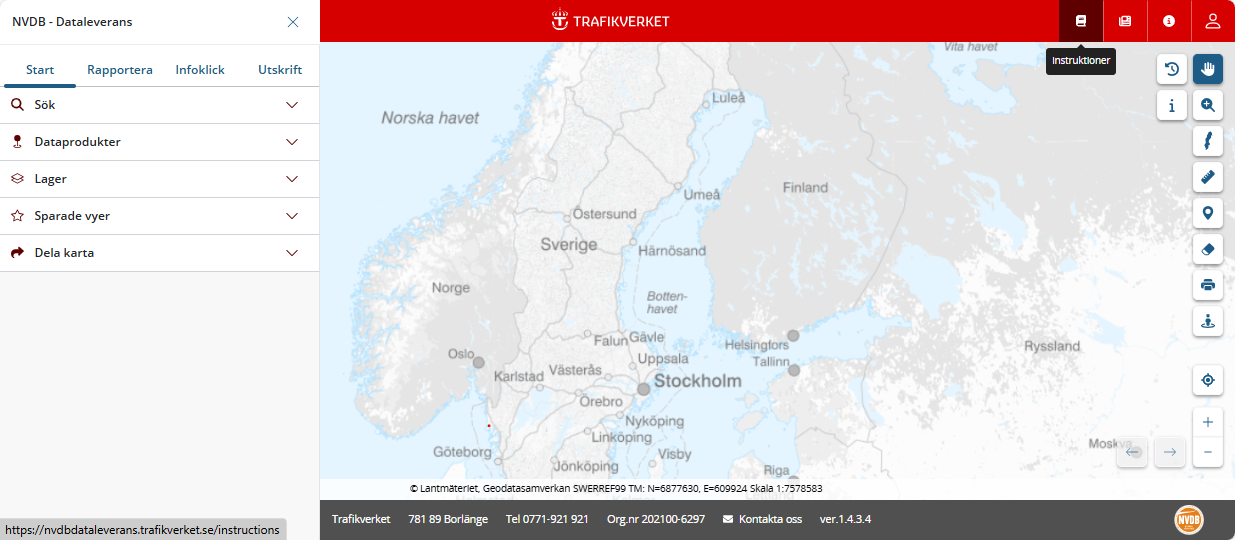 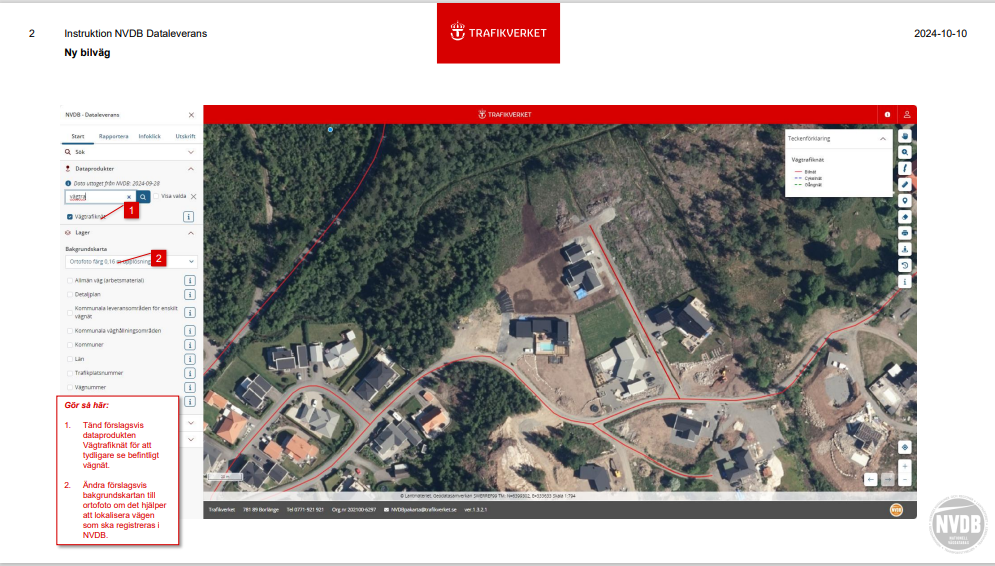 Länk till Instruktioner
indatastod@trafikverket.se
Konfidentialitetsnivå: 1 – Ej känsligt
Webbinarie juni 2025
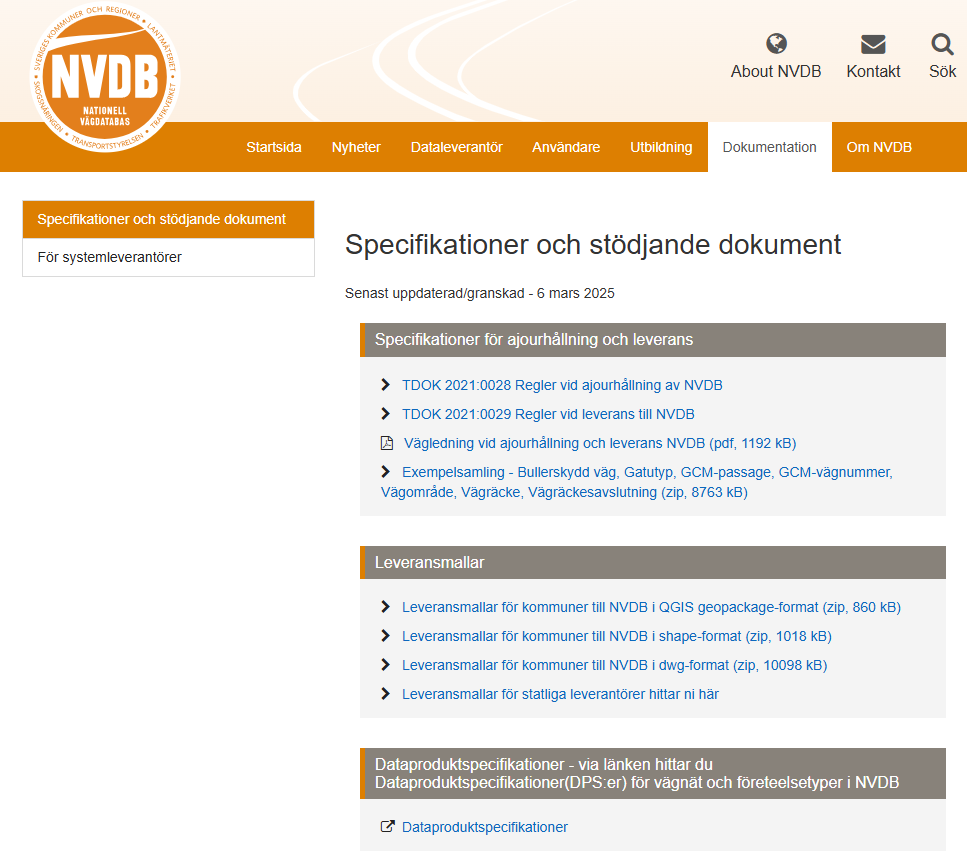 Leveransmallar
Ett alternativ till att använda funktionerna i NVDB Dataleverans

Geodatabas och GeoPackage behöver vi (Trafikverket) anpassa till ArcGIS Pro 

GeoPackage inte bara för QGIS

DWG-format utgår
indatastod@trafikverket.se
Konfidentialitetsnivå: 1 – Ej känsligt
Webbinarie juni 2025
Väglänk – mittlinje
Vägtrafiknät
Väghållare
Slitlager
Funktionell vägklass
Gatutyp*
Företeelser - Heltäckande eller vid förekomst
Ny bilväg
Dataleveransbilagorna tydliggör vilka företeelser ni ska ajourhålla

Vid användning av leveransmallarna kan man utgå från denna uppsättning företeelser

NVDB Dataleverans är uppbyggt för att heltäckande företeelser alltid ska följa med
Väglänk – mittlinje
Vägtrafiknät
Väghållare
Slitlager
GCM-vägtyp
Cykelvägskategorier
Ny GC-väg
* Om vägen är kommunal eller om den är enskild och ligger inom tättbebyggt område
indatastod@trafikverket.se
Konfidentialitetsnivå: 1 – Ej känsligt
Webbinarie juni 2025
Beskrivning av mallarna
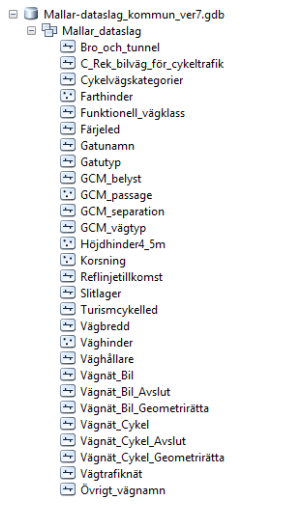 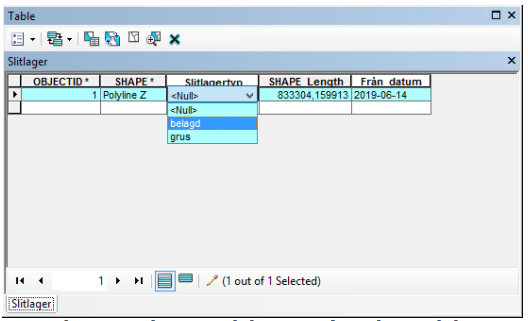 Vid nedladdning av leveransmallarna medföljer en beskrivning i PDF-format

Olika lager för Nytt, Avsluta och Geometrirätta

Välj ut de företeelser som ska användas

”Rullgardinsmenyer”
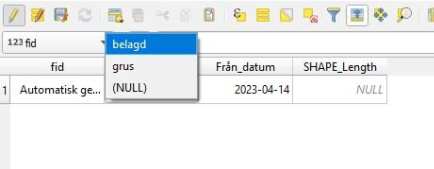 indatastod@trafikverket.se
Konfidentialitetsnivå: 1 – Ej känsligt
Frågor??
indatastod@trafikverket.se
Konfidentialitetsnivå: 1 – Ej känsligt